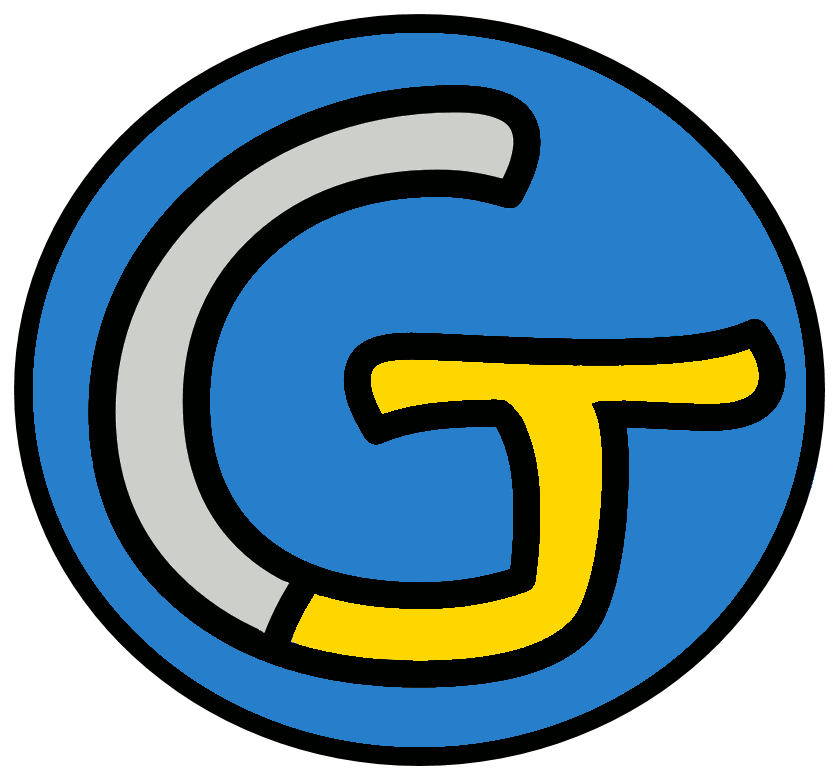 Mathématiques – Calcul mental CM2
Ajouter 9, 19, 29, 39
 Entraînement n° 2
Opération 1
303 + 19
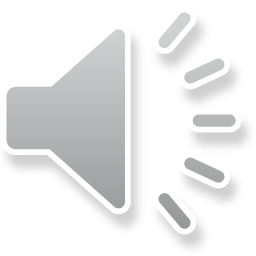 Opération 2
485 + 9
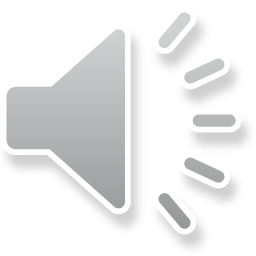 Opération 3
708 + 39
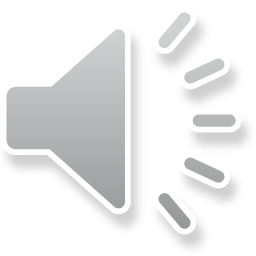 Opération 4
526 + 29
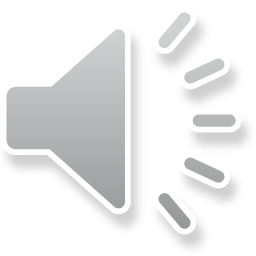 Opération 5
487 + 19
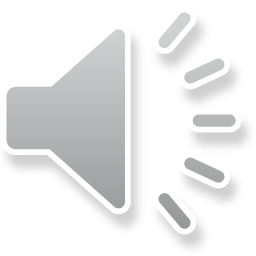 Opération 6
325 + 9
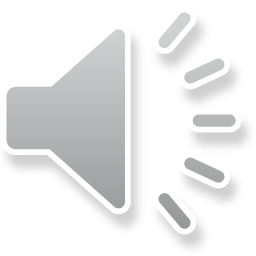 Opération 7
814 + 39
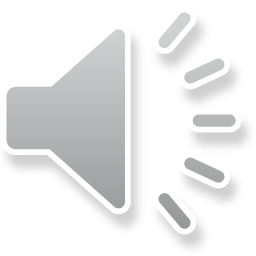 Opération 8
102 + 29
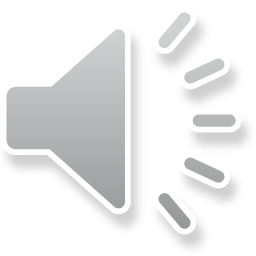 Opération 9
874 + 19
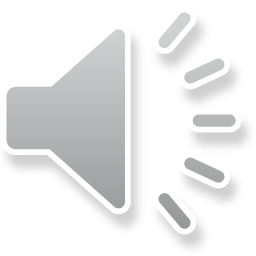 Opération 10
19 + 9
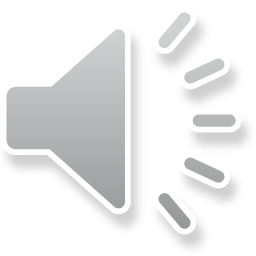 Opération 11
745 + 39
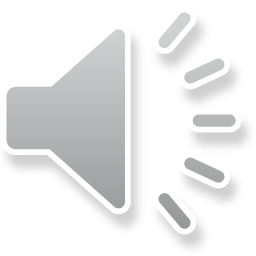 Opération 12
901 + 29
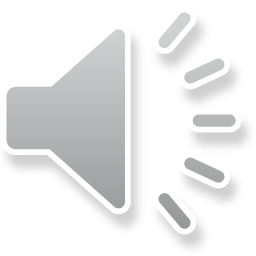 Opération 13
774 + 19
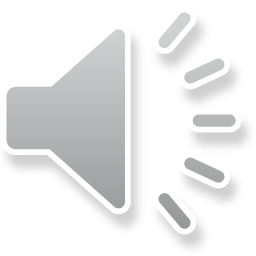 Opération 14
654 + 9
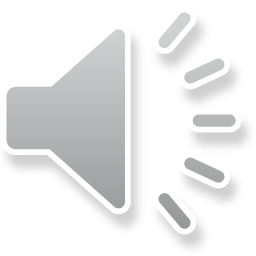 Opération 15
220 + 39
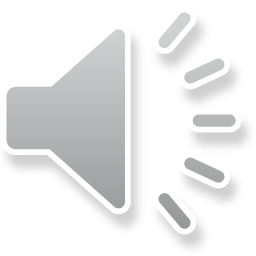 Opération 16
307 + 29
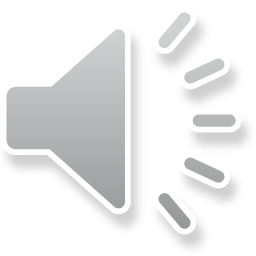 Opération 17
809 + 19
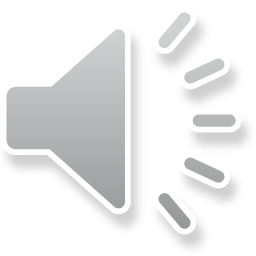 Opération 18
449 + 9
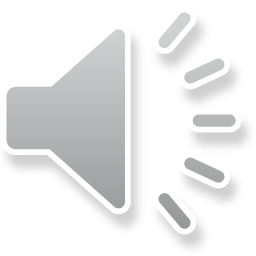 Problème
Hemma a lu 85 pages de son livre. Il lui en manque 29 pour le terminer.
Combien le livre d’Hemma compte-t-il de pages ?
Correction
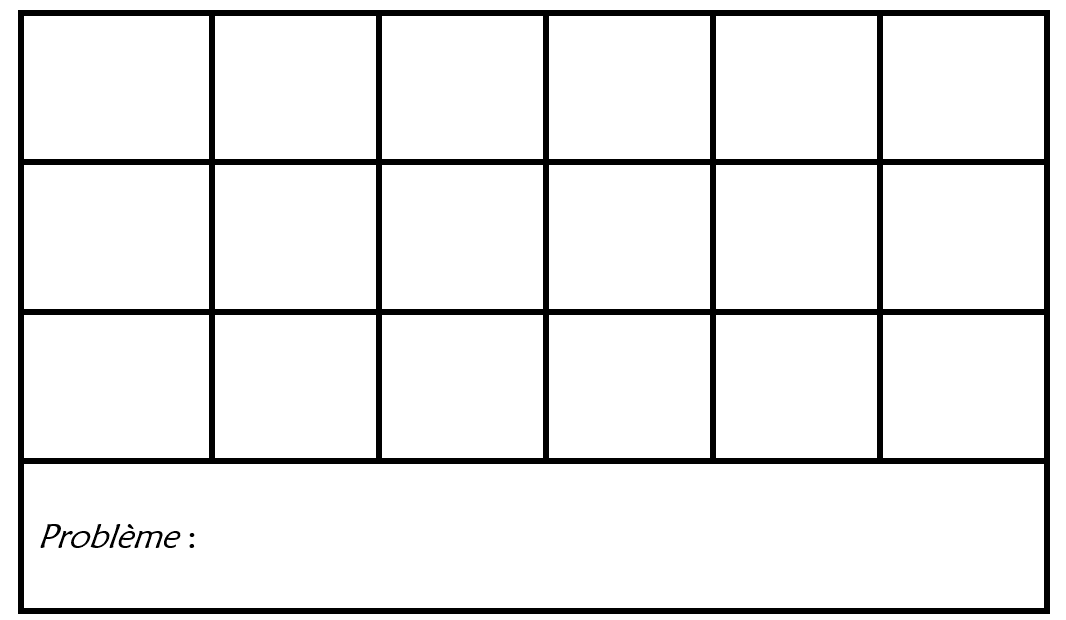